Формирование                      читательской грамотности               как требование ФГОС                                  и ресурсный потенциал личностно ориентированного обучения
Авдеева М.В., учитель русского языка и литературы МБОУ «Гимназия №8»
Чехонина Е.В., методист МБУ ДПО УМЦ «Коломна»
В федеральных образовательных стандартах обязательными для реализации являются междисциплинарные программы:
в начальной школе - «Чтение. Работа с текстом»;
в основной школе - «Основы смыслового чтения и работа с текстом».
Цель школьного обучения - формирование успешности каждого ученика, а формирование читательской грамотности - это основной ресурс в формировании успешного человека, умеющего добывать самостоятельно новые знания и применять их в разнообразной деятельности, то есть максимально точно и полно понимать содержание текста, улавливать все детали и практически осмысливать информацию, внимательно «вчитываться» и проникать в смысл текста с помощью его анализа.
Читательская грамотность определяется по уровню сформированности трех групп читательских умений:
Ориентация в содержании текста и понимании его целостного смысла, нахождение информации.
Интерпретация текста.
Рефлексия на содержание текста или на форму текста и его оценка.
Тест грамотности чтения художественных текстов
А.П. Гайдар «Совесть» (текст для изложения в 5 классе)
1. Найди в тексте образные слова и выражения, объясни их значение – проверка умения воспринимать изобразительно-выразительные средства языка в соответствии с их функцией в художественном произведении.
2. Опиши героев рассказа; место и время, где происходит действие рассказа – проверка умения воссоздать в воображении картины жизни, созданные писателем.
3. Кратко перескажи последовательность событий рассказа – проверка умения устанавливать причинно-следственные связи.
4. Объясни поступки Нины и вырази к ним свое отношение – проверка умения воспринимать и оценивать образ-персонаж.
5. Определи авторское отношение к главной героине рассказа – проверка умения видетьавторскую позицию.
6. Сформулируй идею (основную мысль) рассказа – проверка умения осознавать идеюпроизведения.
ДЕТСТВО ПРОШЛО
Формат текста: сплошной (Русский язык: учебник для 5 класса общеобразовательных организаций: в 2 ч. Ч 1.; под редакцией А.Д. Шмелева).
За спиной остался огромный, шумный вокзал, где все суетятся, спешат, провожают, прощаются. Натка вышла на площадь и потихоньку пошла пешком. Вокруг нее звенела и сверкала Москва. Совсем рядом с ней проносились глазастые автомобили, тяжелые грузовики, гремящие трамваи, пыльные автобусы. Но они не задевали, а как будто бы берегли Натку.
Крупная капля дождя упала ей на лицо, но она не заметила этого и тихонько пошла дальше. Пробегал мимо нее мальчик, заглянул ей в лицо. Рассмеялся и убежал. А она думала о том, что прошло детство и много дорог открыто. Она теперь по-иному понимала холодноватый
взгляд Владика, горячие поступки Иоськи и смелые глаза погибшего Альки. И она знала, что все на своих местах и она на своем месте тоже. От этого сразу же ей стало спокойно и радостно. (По А. Гайдару)
Задания к тексту
СТРАННЫЕ СУЩЕСТВИТЕЛЬНЫЕ
Формат текста: сплошной. (Русский язык. Сборник заданий для 6–7 кл.: учебное пособие к учебнику В.В. Бабайцевой «Русский язык. Теория. 5- 9 классы»)
«Я лягу на полок, а ты потри мне спину,
Кряхтя, сказал толстяк худому гражданину.
Да хорошенько веничком попарь.
Вот так-то я, глядишь, чуток и в весе скину.
Ты только, братец, не ошпарь!»
Трет Тонкий Толстого. Одно пыхтит лежачий:
«Еще разок пройдись!.. Еще наддай!..
А ну еще разок! Смелей – я не заплачу!
А ну еще разок!» – «Готово, друг! Вставай!
Теперь я для себя парку подкину.
Мочалку мылить твой черед!»
«Нет, братец, уж уволь! Тереть чужую спину
Мне не положено по чину.
Кто трет другим, тот сам себе потрет!»
Смеялся от души народ,
Смотря в предбаннике, как Тонкий одевался
И как в сторонке Толстый волновался:
Он чином «ниже» оказался!                                                          С. Михалков
Задания к тексту
ИЮЛЬ
Формат текста: составной (Литература: учебник-хрестоматия для 7 класса общеобразовательных организаций. В 2 ч. Ч. 1. В.Я. Коровина)
Задания к тексту
Прочитайте текст 1. Найдите ответ на вопрос: «Кто этот баловник-невежа и этот призрак и двойник?»
Прочитайте текст 2. Какие народные  приметы говорят о том, что наступил июль? 
Как ты считаешь, зачем автор текста 1 использует олицетворение?
С какими запахами и звуками ассоциируется июль у вас?
Какой из предложенных текстов может быть проиллюстрирован данным рисунком?
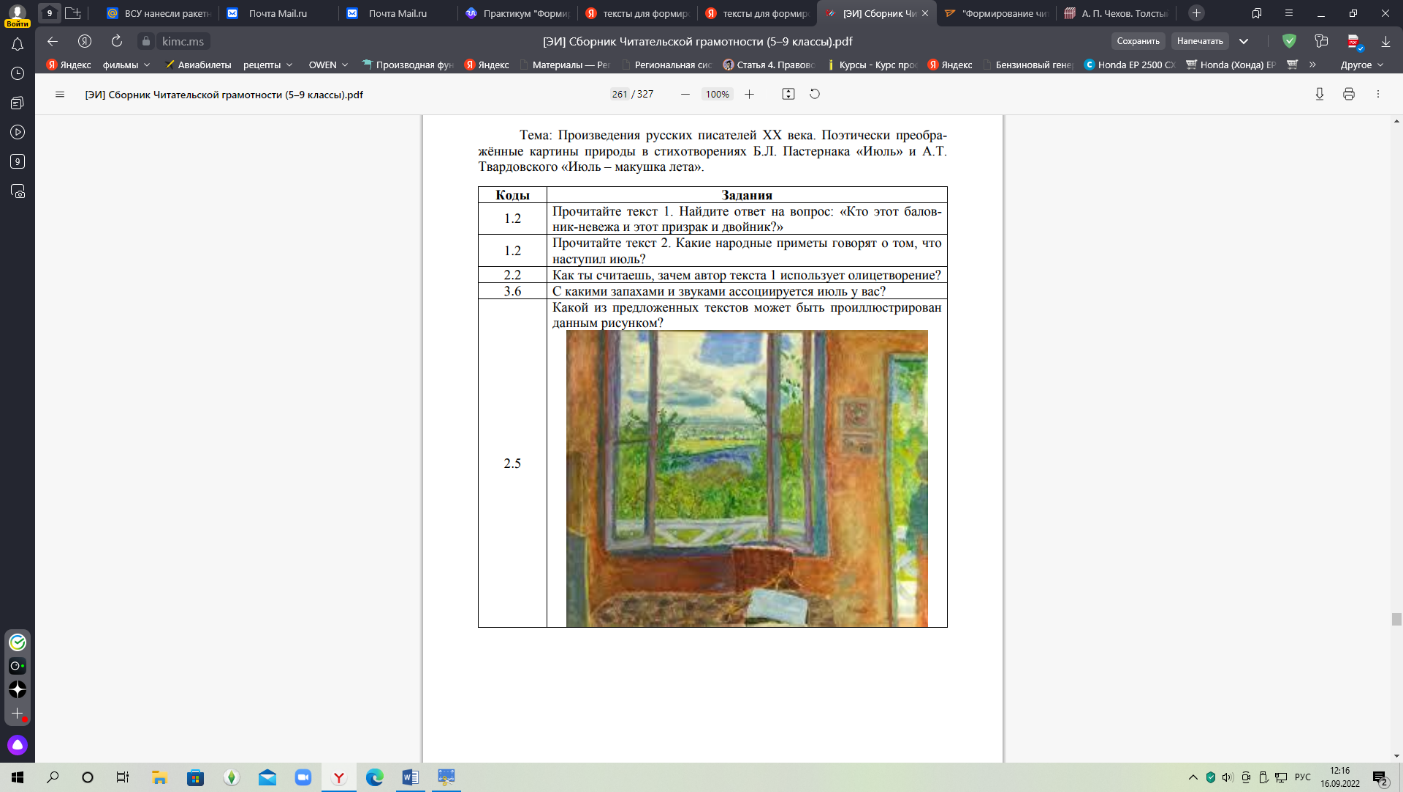 «Люди перестают мыслить, когда перестают читать».
                                                                                     Д.Дидро